Potřeby
2. Diskuzní setkání odborníků
31. Března 2022
Kdo? Kolik? Z jakého kraje?
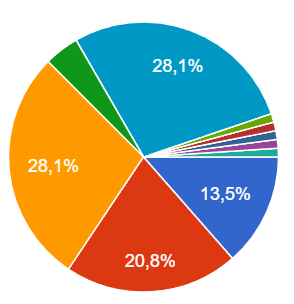 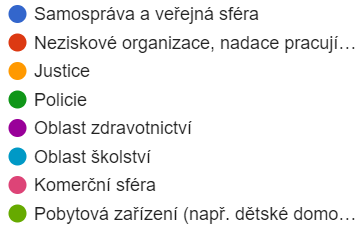 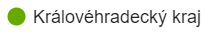 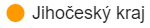 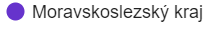 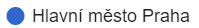 otázky
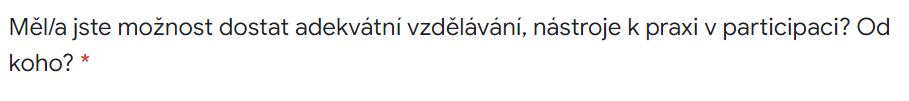 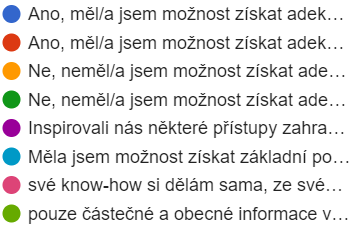 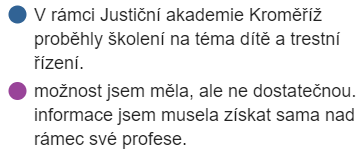 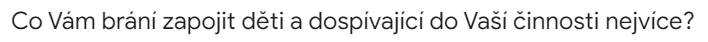 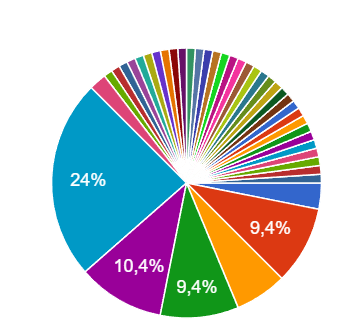 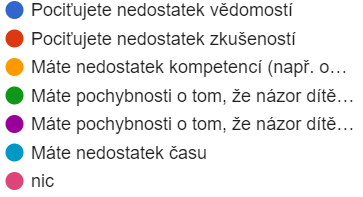 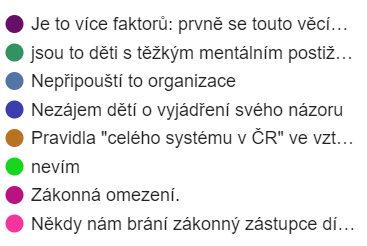 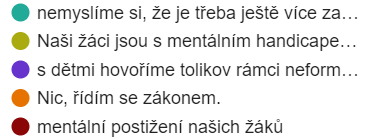 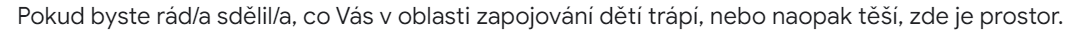